Chapter 1
Reviewing Functions
Linear Functions
1.1
1.1 Linear Functions
1.1 Linear Functions
1.1 Linear Functions
Example: Write the equation of the line parallel to the line passing through (2, 3) and (3, 5) and passing through (3, 4) in Point-Slope, Slope-Intercept, and General Form.

Example: Write the equation of the line perpendicular to the line passing through (-2, 1) and (0, -5) and passing through (1, 1) in P-S, S-I, and General Form.
1.1 Linear Functions
Example: Find the slope and y-intercept of 7x + 3y = 16.  Graph the line.

Horizonal and Vertical Lines: horizontal lines take the form y = c while vertical lines take the form x = c

Example?

Assignment: pg. 9 (1-44, 47-52, 54)
Functions
1.2
1.2 Functions
function – each independent variable (x) assigned 
                      only one dependent variable (y)

function of – defining the dependent variable in terms 
                          of the independent variable

domain – possible values of the independent variable

range – possible values of the dependent variable
1.2 Functions
Example: Is d = 2r a function?  If so, which variable is a function of the other?  What is its domain and range?

even function – symmetric about the y-axis
		         f(-x) = f(x)

odd function – symmetric about the origin
		        f(-x) = -f(x)
1.2 Functions
1.2 Functions
Exponential Functions
1.3
1.3 Exponential Functions
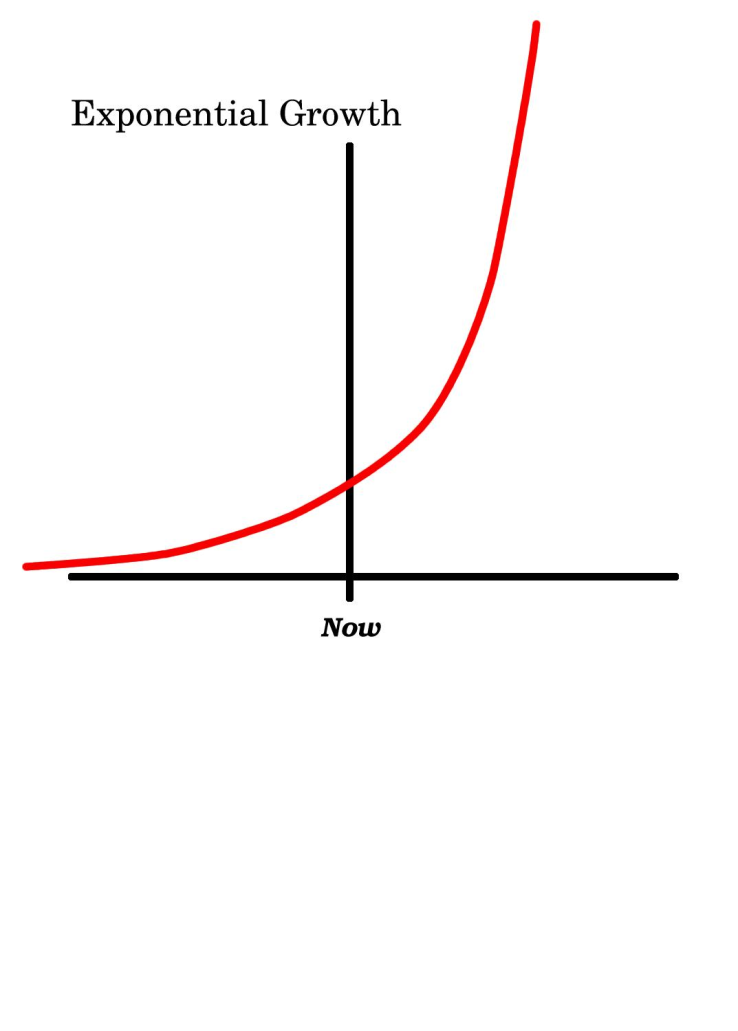 1.3 Exponential Functions
Exponential Decay: 0 < a < 1
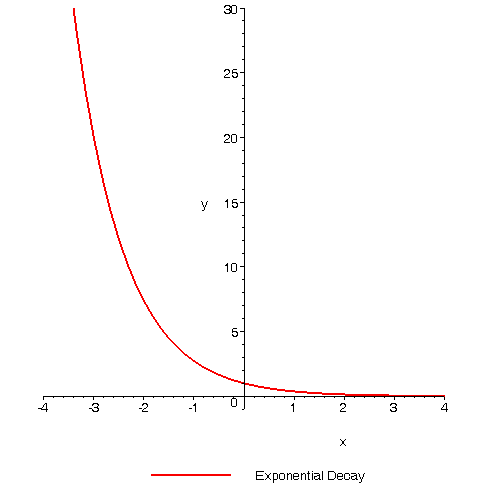 1.3 Exponential Functions
1.3 Exponential Functions
Example: The population of Rauschville is 20,000 and increasing at a rate of 2.34% each year.  When will the population reach 100,000?

Example: How long does it take an investment to double if interest is earned at a rate of 6% compounded annually, monthly, daily, and continuously?

Assignment: pg. 26 (1-32, 38, 41-49)
Inverses (featuring Logarithms)
1.5
1.5 Inverses
1.5 Inverses
1.5 Logarithms
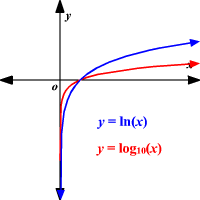 1.5 Logarithms
1.5 Logarithms
Trigonometric Functions
1.6
1.6 Trig Functions
1.6 Trig Functions
Trig ratios
based on the unit circle (r = 1)
“sohcahtoa” [ sec x = 1/cos x, csc x = 1/sin x, cot x = 1/tan x]
30-60-90 Triangle		45-45-90 Triangle
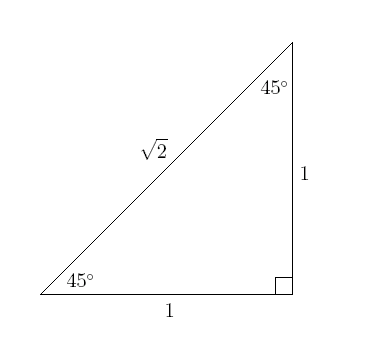 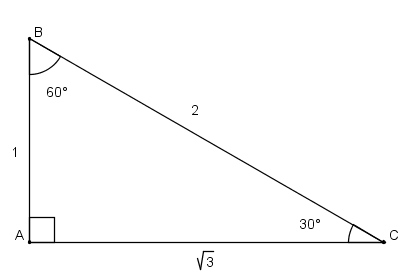 1.6 Trig Functions
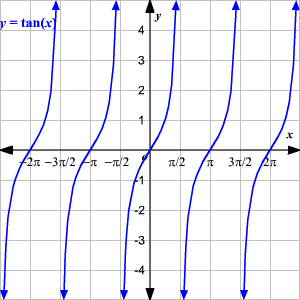 Trig graphs (max/min, domain/range)
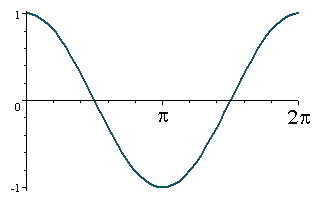 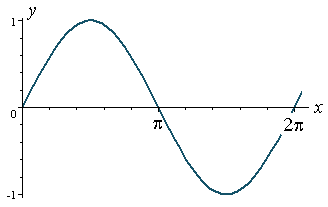 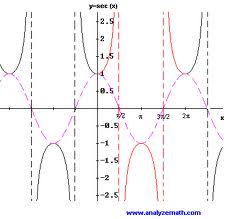 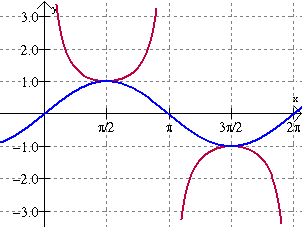 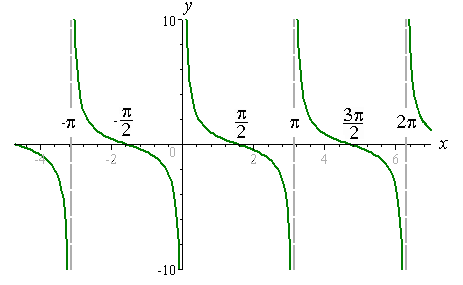 1.6 Trig Functions
Trig translations: y = A sin B(x + C) + D
A – amplitude
B – horizontal stretch/shrink (period = “old period”/B)
C – horizontal (phase) shift
D – vertical shift

Trig signs:
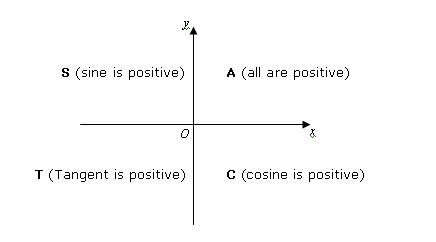 1.6 Trig Functions
1.6 Trig Functions